The Fifth Annual African Dialogue Consumer Protection Conference
Mobile and Cyber Threat Issues Namibian Experience
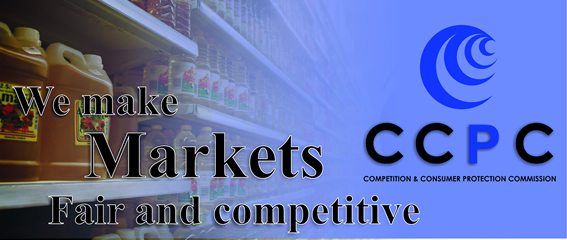 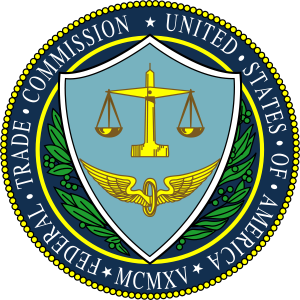 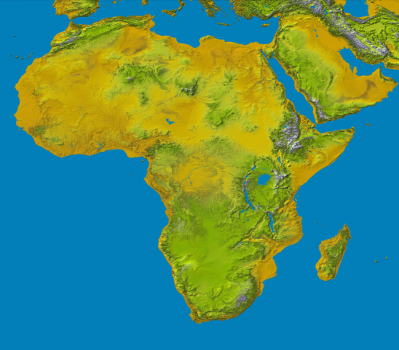 Livingstone, Zambia
10-12 September 2013
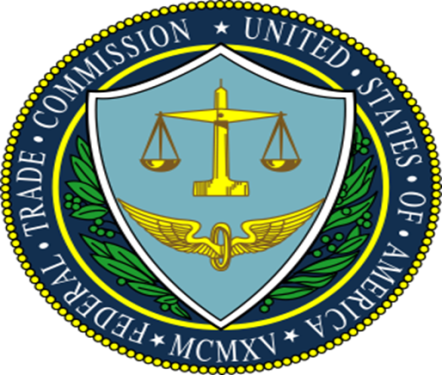 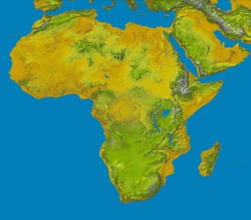 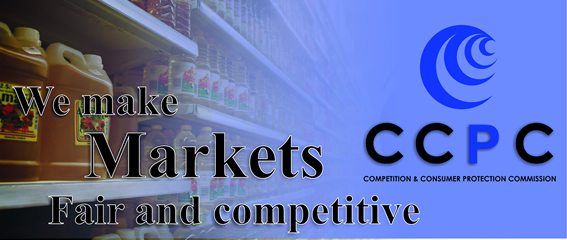 Overview of the Telecom sector
Namibia has a relatively new law known as the communications act 8 of 2009
The act provides for regulation of the ICT sector as well as broadcasting, postal services and radio spectrum allocation

Key provisions incl majority ownership of firms, levy funded, handle complaints, enable security 

Largely state owned shareholding in sector, e.g. MTC over 60% (mobile), Leo (mobile) 100% Telecom 100% (fixed line/ADSL) through NPTH
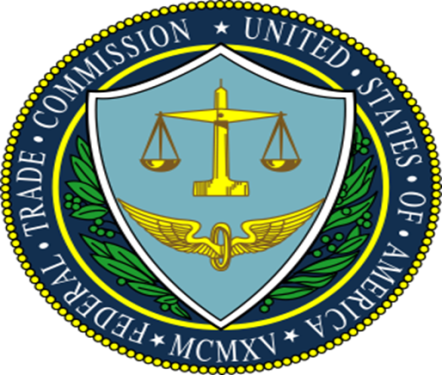 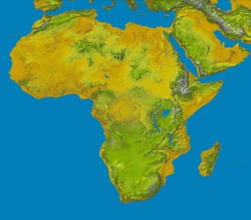 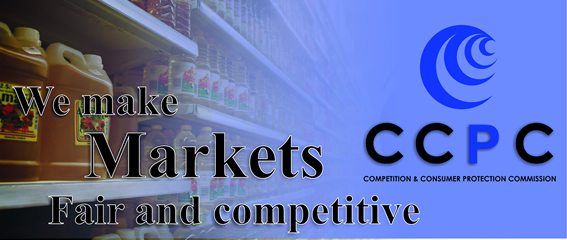 Overview continued
MTC users 1.3 million subscribers (bulk prepaid) with 80% market share

Telecom/Leo 100% ADSL

Regulator not independent from government

No consumer presentation on Board
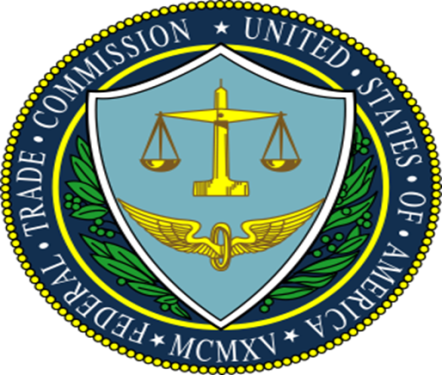 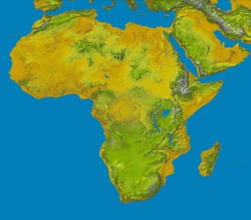 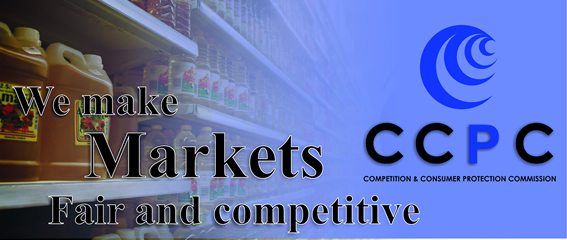 Challenges/threats
Majority state ownership of the telecoms sector could aid public interest, however MTC is 3rd most expensive in Africa after Cameroon and Burkina Faso in prepaid

MTC violated the communications act and Namibia Consumer Trust lodged a complaint with CRAN and was found to have violated the act, however no penalties were issued

CRAN independence questioned as government appointment of Board and MTC ownership might have played a role
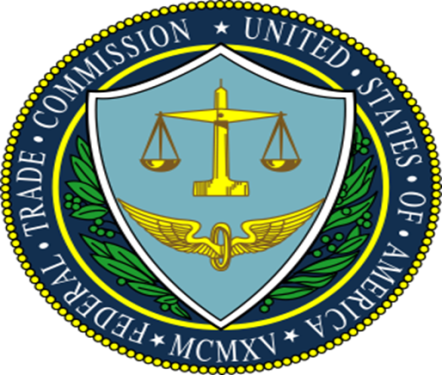 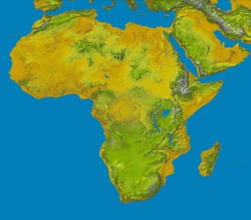 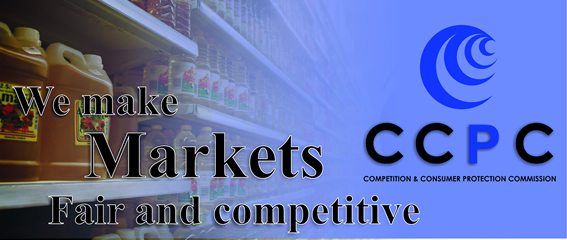 Challenges/threats continued
Cellphone banking relatively new, thus security of mobile phone payments yet to be assessed. Electronic transactions bill drafted

Personal information protection bill drafted

Cyber crime e.g. child pornography being addressed through model law for SADC

Workshops held and input sought on above bills recently
Thank you!

Mr. Michael Gaweseb
gawis@hotmail.com